Developing Requirements for Unified Communications
Preston Burkhalter – Summer 2013
Agenda
Storyboard
What is Unified Communications?
History and Evolution of Unified Communications
Fritz Industries
My Instant Communicator
Lync
Transforming the organization with Unified Communications
Imagine a workforce…
Linked with vendors and customers
Secure audio conferences
Mobile, productive, & effective
Desktop sharing and whiteboards…
This workforce utilizes Unified Communications
What is Unified Communications?
Unified communications (UC) is the integration of real-time communication services such as:
Instant messaging (IM) and Email
Presence information
Telephony
Video conferencing
Data sharing (desktop sharing and interactive whiteboards)
What is UC?
Unified communications encompasses all aspects of communication via TCP/IP
Communication that optimizes the processes and output of a business or unit
History and Evolution of UC
In the late 80’s, voicemail systems with the capability of interacting with users and emailing voicemails were considered “UC”
The term UC wasn’t broadly used until the mid 90’s, when the first product that displayed presence of employees was released by New Zealand based IPFX.
History and Evolution of UC
IP networks greatly changed the landscape of UC, as phones became just another device with Ethernet capabilities.
With the onset of the cloud, new laws around communication, enhanced networking protocols, and mobile device integration, UC is constantly evolving.
Why is UC Important?
A 2010 study by Katherine Beise revealed that teams working virtually who embraced technological advances in communication were more productive than their counterparts who didn’t utilize the tools available.
UC enables users to communicate quickly with colleagues in different parts of the world
Being connected to the office when physically out of the office enables more productivity from end-users
Fritz Industries
Founded in 1956 in the garage of Frederick “Fritz” Weisend
Local chemical manufacturer with facilities in Mesquite, TX and Greenville, TX.
Employee owned
Integrated R&D
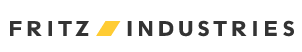 My Instant Communicator
Unified communications platform around the Alcatel Lucent OmniPCX phone system
Designed to enable users to communicate quickly and effectively through any medium.
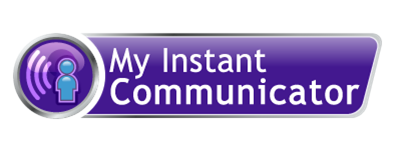 Problems with My Instant Communicator
Software plagued by bugs and “gotcha’s” that frustrated users and delayed adoption
SSL Certificate issues
Desktop sharing incompatibilities
Incompatibilities with existing enterprise apps
The Biggest Problem: The Lack of Requirements!
Lack of Requirements
The lack of a formal project or defined requirements posed serious problems for Fritz Industries
No traceability of delivered system
No project end date
New ideas – no scope – no plan!
Poor User Adoption
The traditional way of communicating may be more appealing to some users, they must be shown the value of instant communication across multiple platforms
Users must trust that a system will be reliable or  they won’t use it
The Turnaround
Fritz had a unique opportunity:
Develop formal requirements for product selection
Rethink implementation strategy
User-centric implementation
Fritz ultimately selected Microsoft Lync as their Unified Communications Package
Lync
Lync 2013 was the chosen platform for next generation communication at Fritz
Fritz still needed to implement with existing systems
Audiocodes media gateway
Transforming the Organization with Requirements and Project Management
Fritz implemented the “PMO” – Project Management Office
Responsibilities include:
Project intake process
Requirements gathering
Documentation
Works Cited
www.fritzind.com/about
http://en.wikipedia.org/wiki/Unified_communications
http://office.microsoft.com/en-us/microsoft-lync-video-conferencing-and-instant-messaging-FX102004552.aspx
http://www.audiocodes.com/